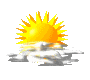 Солнце на небе проснулось. 
Нам, ребята, улыбнулось. 
Глазки тихо закрываем, 
руки к небу поднимаем. 
Лучик солнышка возьмём 
и к сердечку поднесём.
Математический диктант
10,
на  5,
9,
2.
Устный счёт
17
8
9
20
12
6
10
7
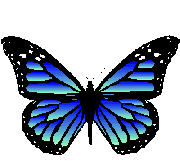 Задача
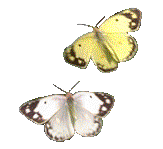 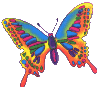 На  лужайке  у  реки
Расселились  мотыльки:
2  сидели  на  ромашках,
8  на  душистых  кашках,
да  1  мотылёк
 Сел  на  синий  василек. 
Кто  из  вас  сказать  готов
Сколько  было  мотыльков?
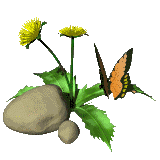 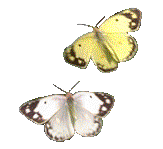 На  лужайке  у  реки
Расселились  мотыльки:
2  сидели  на  ромашках,
8  на  душистых  кашках,
да  1  мотылёк
 Сел  на  синий  василек. 
Кто  из  вас  сказать  готов
Сколько  было  мотыльков?
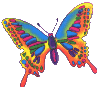 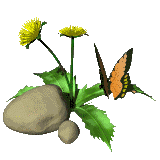 11  мотыльков
Реши примеры
2+7 =                 5+1=  
  
         8+2=                  9+4=
Реши примеры
2+7 = 9                5+1= 6 
  
         8+2=10                9+4=